Graphs in Economics
Appendix to Chapter 2
Udayan Roy
1
Graphing: a brief review
Graphs’ purposes:
Visually express ideas that might be less clear if described with equations or words 
Powerful way of finding and interpreting patterns
Graphs of a single variable
Pie chart
Bar graph
Time-series graph
2
Figure A-1
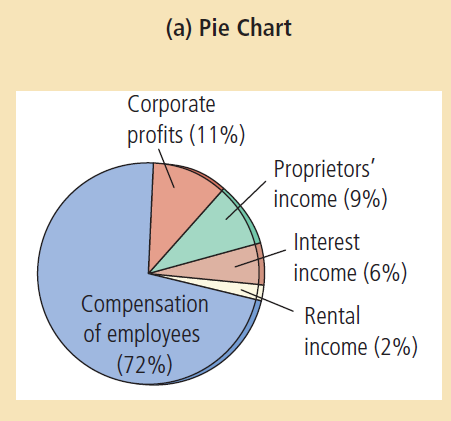 The pie chart in panel (a) shows how U.S. national income in 2008 was derived from various sources.
3
Figure A-1
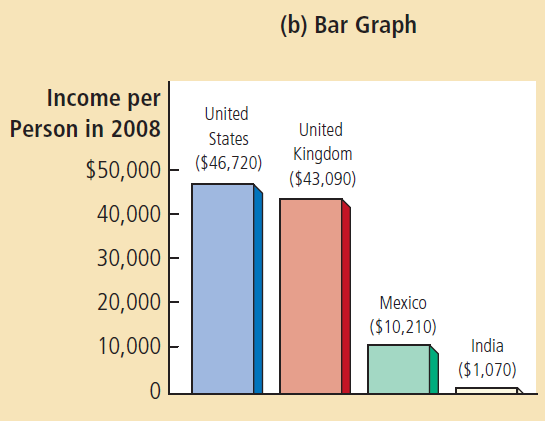 The bar graph in panel (b) compares the 2008 average income in four countries.
4
Figure A-1
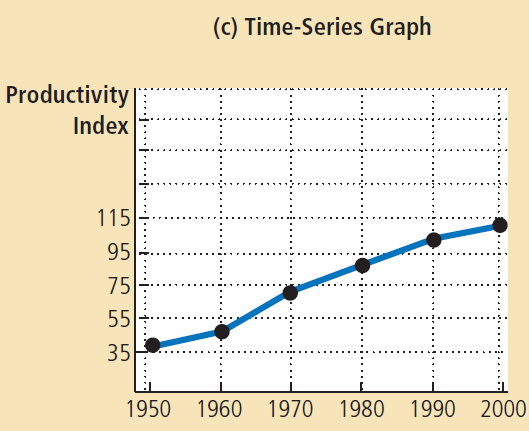 The time-series graph in panel (c) shows the productivity of labor in U.S. businesses from 1950 to 2000.
5
Graphing: a brief review
Graphs of two variables: the coordinate system
Display two variables on a single graph
Scatterplot 
Ordered pairs of points
x-coordinate
Horizontal location
y-coordinate 
Vertical location
6
Using the Coordinate System
Figure A-2
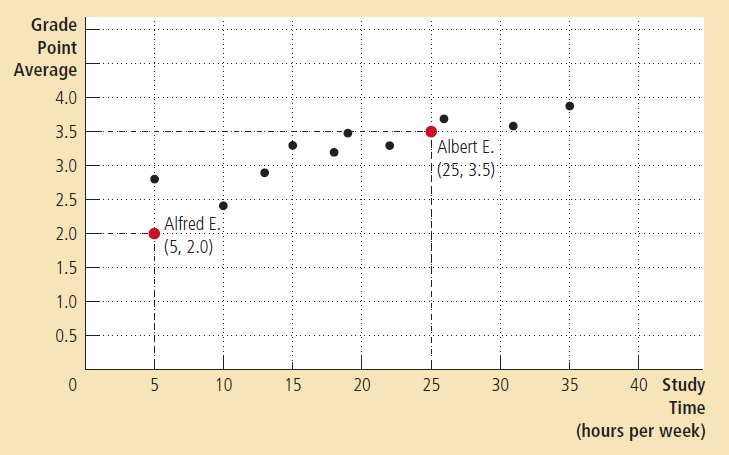 Grade point average is measured on the vertical axis and study time on the horizontal axis. Albert E., Alfred E., and their classmates are represented by various points. We can see from the graph that students who study more tend to get higher grades.
7
Graphing: a brief review
Curves in the coordinate system
Data
Number of novels
Price of novels
Income
Demand curve
Effect of a good’s price
On the quantity of the good consumers want to buy
For a given income
8
Novels Purchased by Emma
Table A-1
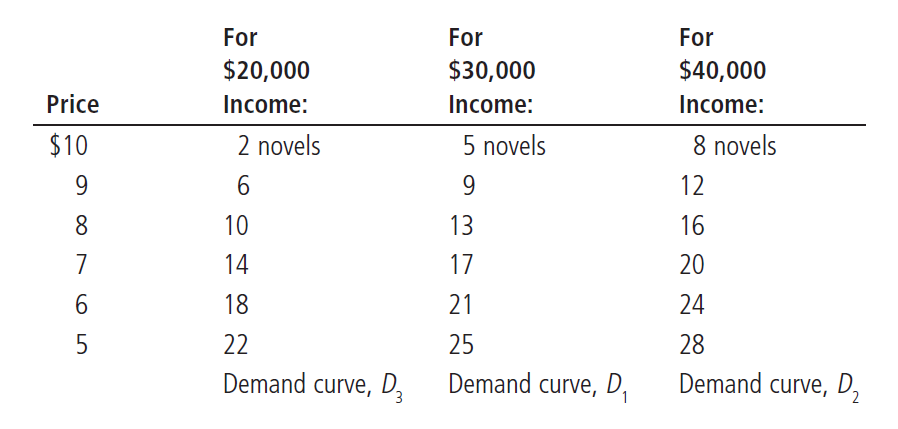 This table shows the number of novels Emma buys at various incomes and prices. For any given level of income, the data on price and quantity demanded can be graphed to produce Emma’s demand curve for novels, as shown in Figures A-3 and A-4.
9
Graphing: a brief review
Curves in the coordinate system
Negatively related variables
The two variables move in opposite direction
Downward sloping curve
Positively related variables
The two variables move in the same direction
Upward sloping curve
Movement along a curve
Shifts in a curve
10
Demand Curve
Figure A-3
Price of
Novels
Demand, D1
$11
10
1
2
3
4
5
6
7
8
9
(9, $9)
(25, $5)
(21, $6)
(17, $7)
(13, $8)
(5, $10)
15
10
25
20
30
5
0
Quantity of novels
purchased
The line D1 shows how Emma’s purchases of novels depend on the price of novels when her income is held constant. Because the price and the quantity demanded are negatively related, the demand curve slopes downward.
11
Shifting Demand Curves
Figure A-4
When income increases, the demand curve shifts to the right.
Price of
Novels
When income decreases, the demand curve shifts to the left.
D2 (income=
$40,000)
(13, $8)
D3 
(income=
$20,000)
D1 
(income=
$30,000)
$11
10
1
2
3
4
5
6
7
8
9
(16, $8)
(10, $8)
13
16
15
25
20
30
10
5
The location of Emma’s demand curve for novels depends on how much income she earns. The more she earns, the more novels she will purchase at any given price, and the farther to the right her demand curve will lie. Curve D1 represents Emma’s original demand curve when her income is $30,000 per year. If her income rises to $40,000 per year, her demand curve shifts to D2. If her income falls to $20,000 per year, her demand curve shifts to D3.
0
Quantity of novels purchased
12
Graphing: a brief review
Slope  
Ratio of the vertical distance covered
To the horizontal distance covered 
As we move along the line
Δ (delta) =  change in a variable
The “rise” (change in y) divided by the “run” (change in x).
13
Graphing: a brief review
Slope
Fairly flat upward-sloping line
Slope = small positive number
Steep upward-sloping line
Slope = large positive number
Downward sloping line
Slope = negative number
Horizontal line
Slope = zero
Vertical line
Infinite slope
14
Calculating the Slope of a Line
Figure A-5
Price of
Novels
6-8=-2
21-13=8
Demand, D1
$11
10
1
2
3
4
5
6
7
8
9
(21, $6)
(13, $8)
25
15
10
20
30
5
0
13
21
Quantity of novels purchased
To calculate the slope of the demand curve, we can look at the changes in the x- and y-coordinates as we move from the point (21 novels, $6) to the point (13 novels, $8). The slope of the line is the ratio of the change in the y-coordinate (–2) to the change in the x-coordinate (+8), which equals –1⁄4.
15
Graphing: a brief review
Cause and effect
One set of events
Causes another set of events
Omitted variables
Lead to a deceptive graph
Reverse causality
Decide that event A causes event B
Facts: event B causes event A
16
Graph with an Omitted Variable
Figure A-6
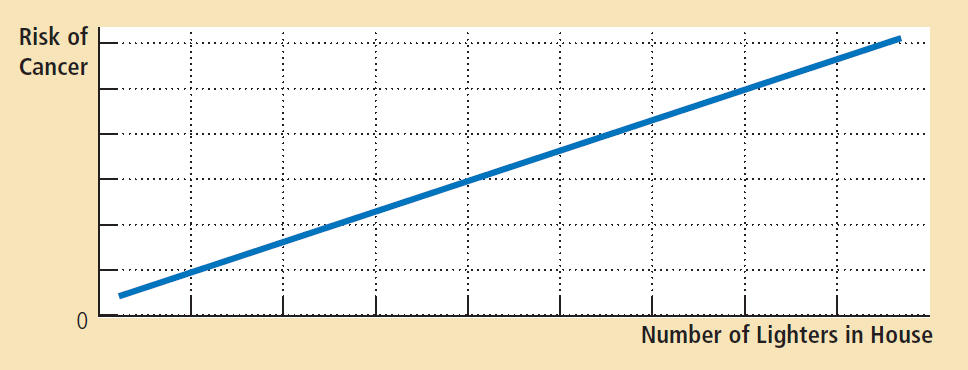 The upward-sloping curve shows that members of households with more cigarette lighters are more likely to develop cancer. Yet we should not conclude that ownership of lighters causes cancer because the graph does not take into account the number of cigarettes smoked.
17
Graph Suggesting Reverse Causality
Figure A-7
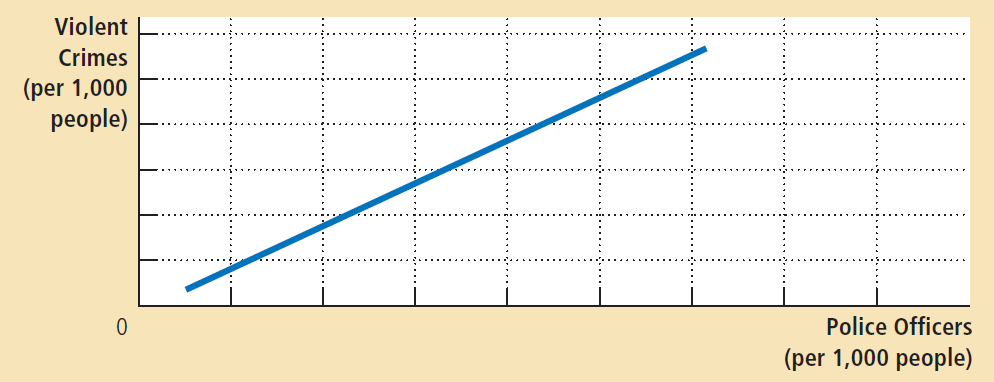 The upward-sloping curve shows that cities with a higher concentration of police are more dangerous. Yet the graph does not tell us whether police cause crime or crime-plagued cities hire more police.
18